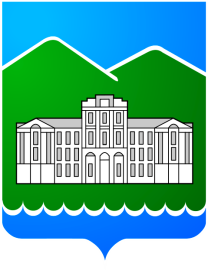 Расширенное совещаниепри главе Кыштымского городского округа
5 мая 2025 года
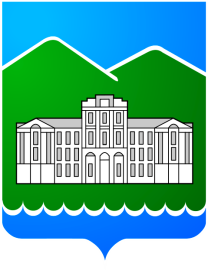 О реализации на территории Кыштымского городского округа мероприятий по цифровой трансформации «Умный город» и развитию платформы «Наш Кыштым»
Докладчик – Е. А. Зарубина, заместитель главы 
Кыштымского городского округа 
по информационным технологиям
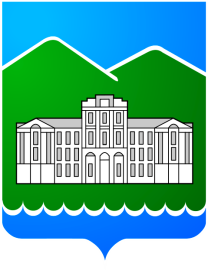 О подготовке к летней оздоровительной кампании
Докладчик – Саланчук Е.Ю., заместитель главы 
Кыштымского городского округа по социальной сфере
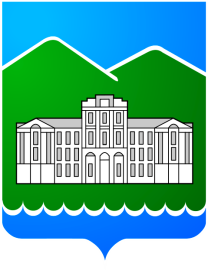 О промежуточных итогах весенних субботников и ходе Всероссийского онлайн - голосования за объекты благоустройства в 2026 году
Докладчик – Лукина М.А., начальник 
Управления городского хозяйства 
администрации Кыштымского городского округа
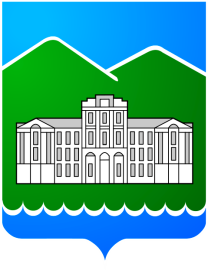 О мероприятиях, посвящённых Дню Победы
Докладчик – Казакова Л.Г., начальник 
Муниципального учреждения 
«Управление культуры Кыштымского городского округа»